Teen Relationships & Attractions
Avenues of Adolescent Attraction
1.  Getting Acquainted
Conversations during classes or in the hall, glances, smiles
2.  Friendship
Sharing common activities or friends, writing notes, friendly “shoves” or pushes, common work places or community groups
3.  Phone Calls/Text Messaging
Silly calls/texts or calls for information about a school project or another friend, occasional “prank” calls
4.  Socializing With Groups
Sharing gossip, hugging, working on school activities or projects, going to the movies, malls, or to another person’s house to watch movies or eat
5.  Group Dating
Groups of 3 or more girls and 3 or more guys meeting for specific activities-movies, dinner, sports, etc.-Pairing off does not occur; group members are simply friends
6.  Double Dating
2 girls and 2 guys who have paired off go together for an activity of any kind.  A romantic attraction is usually involved.
7.  Pairing Off / Single Dating
1 girl and 1 guy who have paired off go together for an activity of any kind.  The couple know each other well and want to spend time alone.
What happens to most relationships if you go out of this order?
Purposes of Dating
Socialization:  to develop appropriate social skills; to practice getting along with others in a different setting.

Recreation:  to have fun and enjoy the companionship of others; to try new and different activities. 

Mate Selection: to get to know others and compare their personalities and characteristics.
When is the Right Time to Start Dating?
When YOU feel socially ready, not just because “everyone else is doing it”. 

Not everyone is ready at the same time.

The younger you start dating, the faster you move through the avenues toward pairing off.
Group Dating VS. Pairing Off
Group Dating
Pairing Off
Safety in numbers
Relaxed fun
Meet new people
Easier to communicate
Less opportunity for early physical intimacy
Relationships accelerate more rapidly
More pressure to entertain partner
Might be awkward getting to know them
More expensive 
More opportunity for early physical intimacy
So, How do we get a date?!?
Maybe the following will help…
Flirting Through Body Language
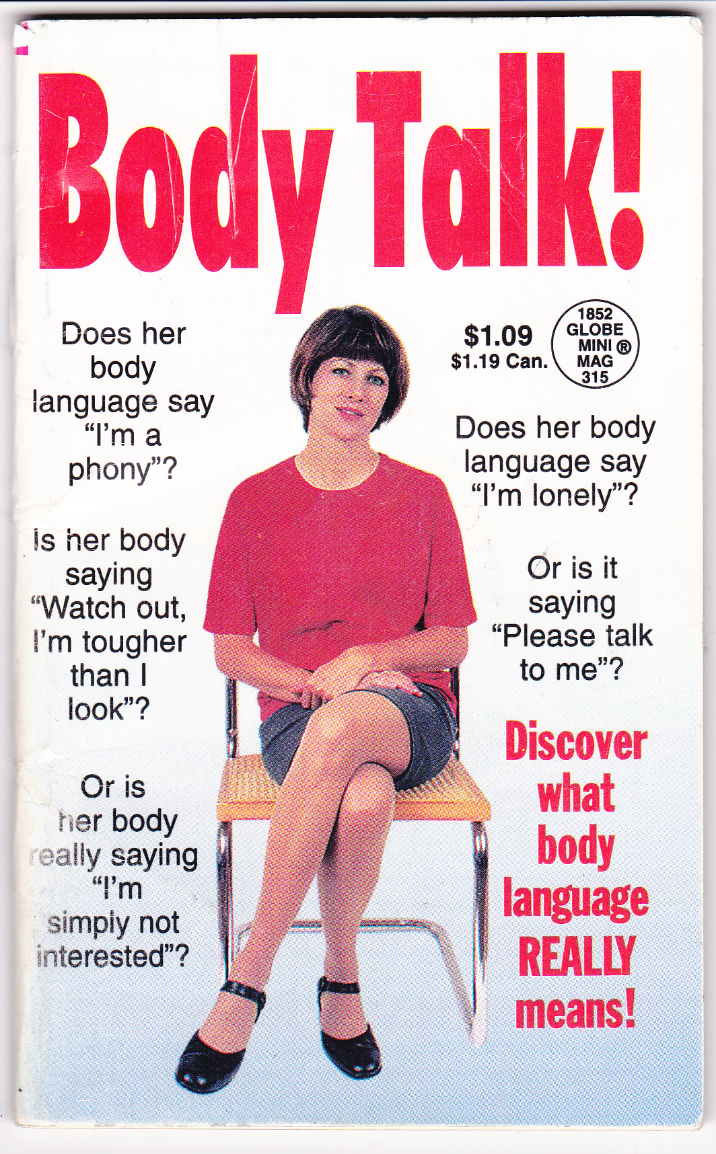 Signs of Love (In 1998…)
Lean in toward to object of your desire.
Show the inside of the wrist, which is a flirtatious gesture.
Give a genuine smile.
Focus your eyes on the eyes of the subject.
Tilt the head to the side.
Wink occasionally.
Hold your glance a little longer.
Make eye contact, look away, then glance again.
If you’re a male, swagger and flex your muscles.  
If you’re a female, flutter your eyelashes often.
Surefire Ways to Meet Your Mate
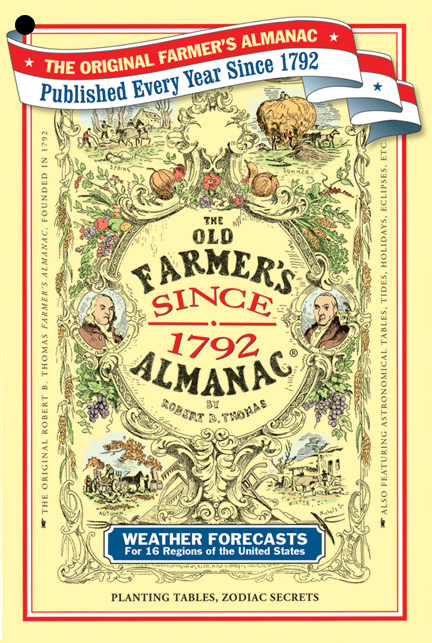 According to “The Old Farmers Almanac”, the following are surefire ways to meet the perfect mate for you.  You decide if you think they will help you or not!
1.  Get a copy of the Romance Chain Letter.  It has been going since 1904!  Make four copies of this and give it to four of your friends.  After you give it to them, drink a cup of water and think of the girl or guy you like A LOT!  In four days, that person will say something important to you!  If you get this letter in an email, be sure to forward it to at least 20 of your friends.  If you don’t, you will have horrible luck with love for the next seven years!!!!
2.  Swallow the heart of a wild duck.3. On the last night in April, wash a handkerchief and hang it over a rosebush.  When it dries in the morning, the initials of your true love will appear in the wrinkles.4. Hard boil an egg, cut it in half, discard the yolk and fill the egg halves with salt.  Sit on something you have never sat on before, eat the egg, and walk to bed backward.  You will dream of your future mate.
5. Peel an apple without breaking the peel, swing the peel around your head three times, and throw it over your shoulder.  When it lands, it will form your true loves first initial.  6. Offer your “special someone” lemonade or cider containing a teaspoon of your own powdered fingernails.7. Offer your “love” a double-fudge sundae.  Chocolate is rich in phenyl-ethylamine, which scientists say accounts for people in love acting so erratically and impulsively.
8. Count 50 white horses and one white mule.  The next person you shake hands with will be the one you marry.9. Measure your “loves” forearms.  If they are similar to the size of your own, you will have a happy future together.  If they are not similar, run!  You will have nothing but unhappiness together!
The world’s worst Pick-Up Lines …EVER!  (Don’t Try These At Home)
Pardon me, I seem to have lost my phone number.  Can I borrow yours?
You must be a broom because you’re sweeping me off my feet.
Do you have a license?  Because you’re driving me crazy!
Are you lost?  Because heaven’s a long way from here.
Well, here I am!  What are your other two wishes?
Do you have a map?  Because I just got lost in your eyes!
Are you tired?  Because you’ve been running through my mind all day!
If you were a booger, I’d pick you first!
Excuse me, do you know CPR?  Because you’re taking my breath away!
Was your father a thief?  Because someone stole the stars from the sky and put them in your eyes.
Is it hot in here, or is it just you?
You look so sweet you’re giving me a cavity!
So How DO we really get a date?
First, decide WHO you want to date.  What type of person?  What characteristics are you looking for?  
Assignment:  
List 10 characteristics of a “dateable” person.  (Ex:  Has a plan, on time, attractive, sense of humor, etc.)
Then, put these characteristics in order from 1-10, 1 being MOST important and 10 being LEAST important.
After ordering your list, circle the characteristics you possess YOURSELF.
Do you Agree or Disagree…
“You usually attract what you are, not what you want.”
Let’s Find Out!